MARDS Erasmus+Quality Control Workgroup
Matjaž Debevc , University of Maribor
Andrej Škraba, University of Maribor
Jernej Turk , University of Maribor
Christian Kolowrat, University of Vienna
Michael Wimmer, University of Vienna
Kamila Borsekova, University of Banska Bistrica
Vesna Čavić, University of Zagreb
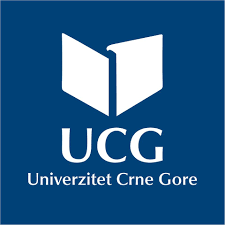 MARDS Consortium Meeting, November 2022
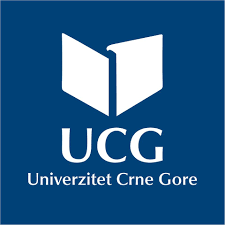 Student exchange
Academic Year 2021/2022 - at the University of Maribor twelve (12) exchanges have been conducted
7 in Maribor, 4 in Kranj, 1 in Krško
At UM two subjects are currently beeing conducted
https://moja.um.si/studijski-programi/Strani/default.aspx?jezik=A 
Search for the mentor for exchange
Contacts: matjaz.debevc@um.si | andrej.skraba@um.si
MARDS Consortium Meeting, November 2022
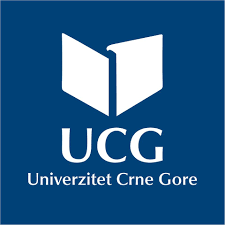 Student Suggestions and opinions – Important Feedback for the Future
The core component of doctoral training is the advancement of knowledge through original research.
Research aspect
Connection to research groups
Research funding
Qualified PhD supervisors
Supervision of the study – monitoring of progress
Supervisors – active researchers
Clear obligations of candidates
Collective supervision
MARDS Consortium Meeting, November 2022
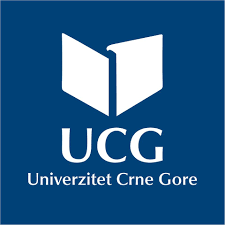 Student Suggestions and opinions (cont.)
Open issues / improvements
Funding
Research groups integration

QC Suggestion: UM International office should take over the students enrolment
Repository should be made on the UM side in order to have centralized overview
Feedback from students’s first year experience should be gathered and included in final QC report
MARDS Consortium Meeting, November 2022
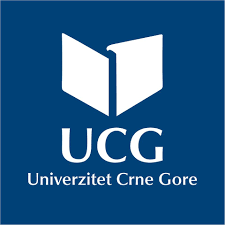 Suggestions based on interviews with stakeholders
Establishment of dedicated PhD programme student administration office
Mentorships should be addressed early on, at the start of the studies.
Provided elective subjects should be backed by eligible mentors.
The set of the available elective subjects should be enlarged by other subjects.
MARDS Consortium Meeting, November 2022
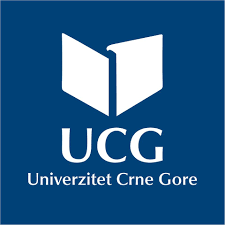 Suggestions based on interviews with stakeholders (cont.)
Centre for doctoral studies should examine the possibility to include PhD students into established research groups as researchers as well as teaching assistants.
Connection with industry should be established by indication of research needs. Scholarship mechanisms should be established.
MARDS Consortium Meeting, November 2022
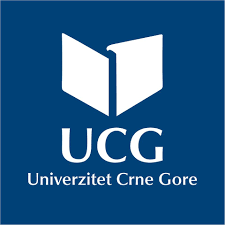 Suggestions based on interviews with stakeholders (cont.)
Project partners are expected to share responsibilities with University of Maribor regarding the exchanges and supervision of Ph.D.candidates.
Conference on the topic of sustainability of PhD programme should be conducted with all stakeholders. The agreement between UCG, UM, UDG, Chamber of Commerce and industrial partners to support the programme should be considered.
MARDS Consortium Meeting, November 2022
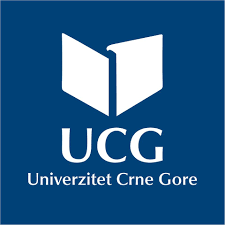 Suggestions based on interviews with stakeholders (cont.)
Head of the project should propose to the Erasmus+ to transfer the part of the funds to support sustainability of the program in next 6 years.
Erasmus+ Higher Education staff training programme should be used in order to build the PhD Administrative department capacity.
MARDS Consortium Meeting, November 2022
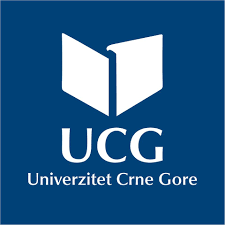 Suggestions based on interviews with stakeholders (cont.)
Embedding in institutional strategies and policies: universities as institutions need to assume responsibility for ensuring that the doctoral programmes and research training they offer are designed to meet new challenges and include appropriate professional career development opportunities.
MARDS Consortium Meeting, November 2022
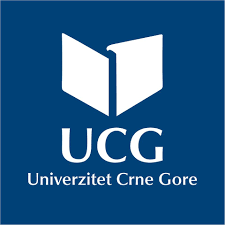 Suggestions based on interviews with stakeholders (cont.)
Analysis of the needs of institutions and industries should be conducted and included in further improvement of the programme. All stakeholders should be included at the identification phase.
MARDS Consortium Meeting, November 2022
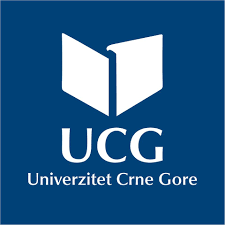 Suggestions based on interviews with stakeholders (cont.)
Special attention should be made by the University to the following Salzburg principle of doctoral studies: »Embedding in institutional strategies and policies: universities as institutions need to assume responsibility for ensuring that the doctoral programmes and research training they offer are designed to meet new challenges and include appropriate professional career development opportunities.«
MARDS Consortium Meeting, November 2022